FUNDING SUCCESS
Value for Effort
Sally West         Baseball Queensland
Have you ever applied for a grant?
Why do we need grants?
Relatively easy way to access large amounts of money
Provides funds over and above regular income
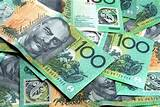 How much does it cost to run your sport or activity?
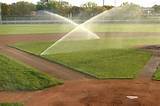 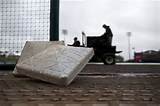 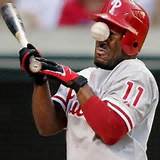 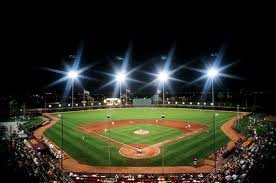 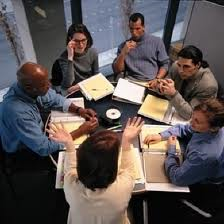 From where is our income derived?
Membership
Sponsorship
Canteen
Donations
Facility rental
GRANTS
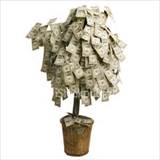 What can we get funding for?
Just about ANYTHING!!
Infrastructure – new and upgrades
Equipment
Education and Training
Participation Programs
Volunteer Recognition
Special Events
Athlete Assistance
Infrastructure
Lights
Field surfaces
Pitches
Courts
Fencing / backnets
Dugouts
Irrigation systems
Goal boxes / posts
Storage sheds
Grandstands
Clubhouses
Change rooms
Toilets / showers
Swimming pools
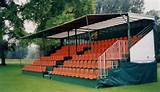 Equipment
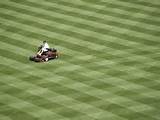 Balls
Bats
Helmets
Gloves
Catchers’ gear
Umpires’ gear
Tees
Pitching machines
BBQs
Mowers
Landscaping equipment
Line markers
Canteen equipment
Bases
Sunscreen
Cleaning products
Computers and software
Education and Training
Committee governance training
First Aid
Risk Management
Financial management
MYOB
Volunteer Management
Marketing
Officials’ training and accreditation courses
Conflict management
Groundskeeper course
Food preparation and service
Cultural awareness
Website design
Participation Programs
Come and Try Days
School to Club link program
Sports Expos
Target group initiatives
Specialist clinics
After-school or vacation programs
New competitions
Gala Days
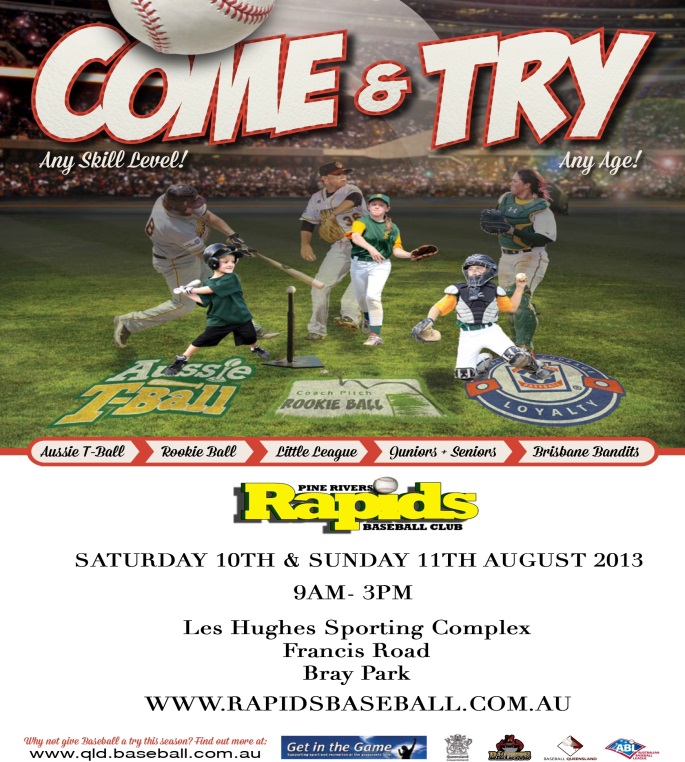 Volunteer Recognition
Fuel vouchers
Club shirts
Volunteer functions
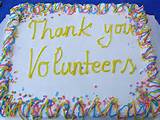 Special Events
Tournaments
Camps
Visiting teams
Exhibition games
Grand Finals Days
Athlete Assistance
Teams
Individuals
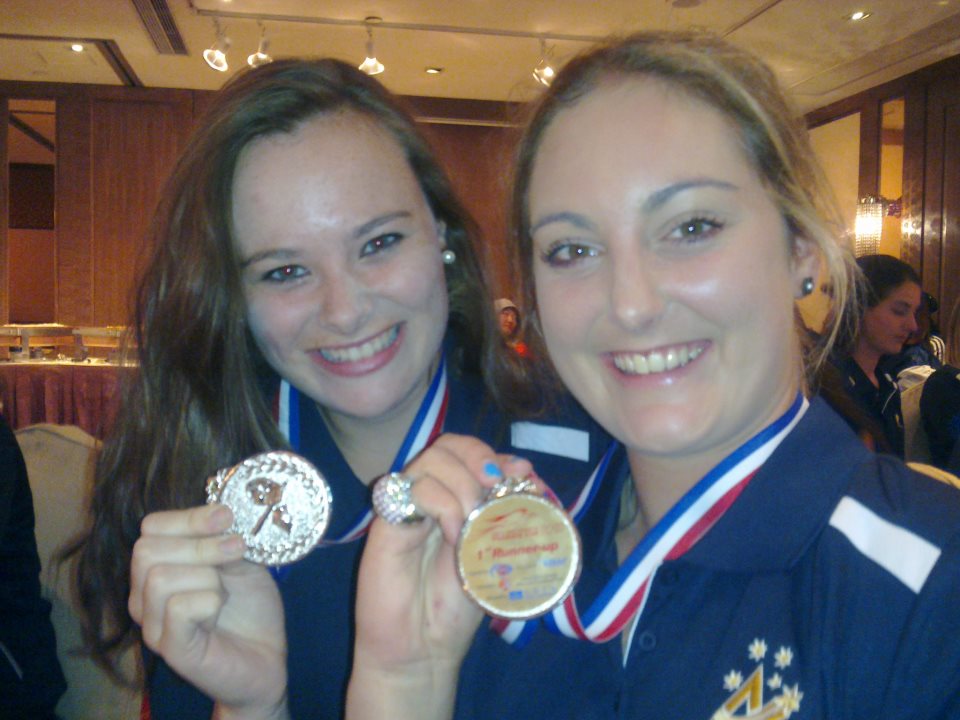 Where do we start?
Establish needs
Strategic Planning
Prioritise
Approximate cost 
Timeline
Consult with committee and other stakeholders.
Set up a grants team (Harder with one person)
Scope the project
Identify potential funding sources
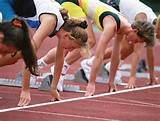 Planning / Scope
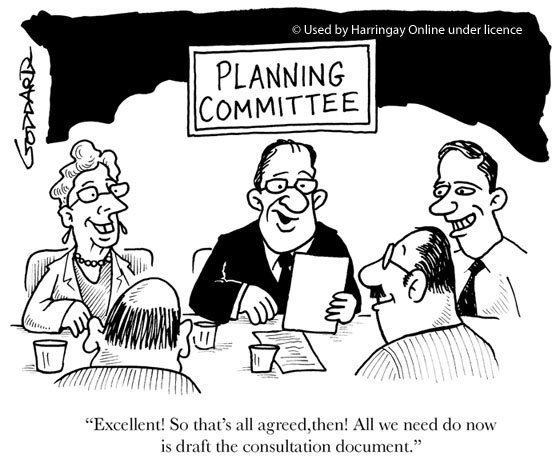 Identify the need for the project
What is the expected outcome?
What assistance can you get?
Who will you work with?
What resources do you already have?
Who will benefit? … think outside the square
Find a grant that matches your project… not the reverse.
Where do we look?
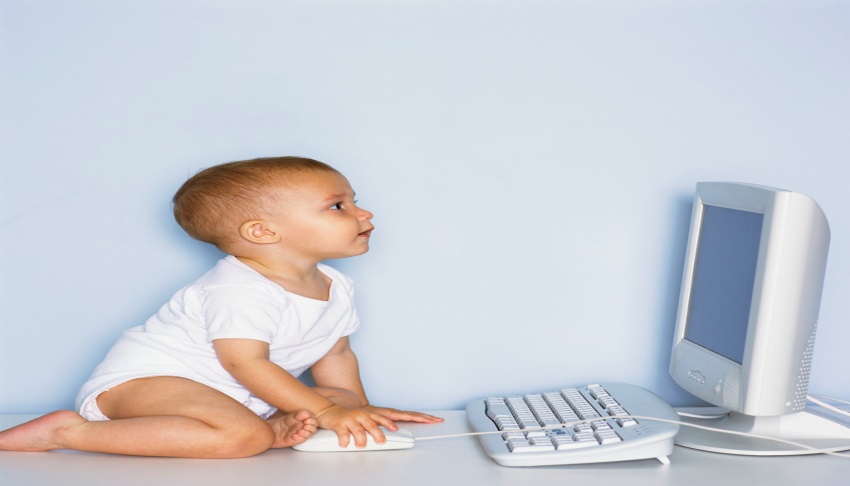 The Internet
Federal Government  
    GRANTSLink   grants.myregion.gov.au
State Government
    Dept NPRS&R; OLGR grants (GCBF, Jupiters)
Local Government
    Check if your club crosses over more than one Local       	Govt area
Where do we look?
State or National bodies
User Pays Services
www.grantsearch.com.au
www.ourcommunity.com.au
www.grants.gov.com.au
Register for funding email alerts
NPRS&R, Council Sport and Recs,
Partner with a grants consultant
Where else can we look?
Philanthropic Trusts and Foundations
Myer Foundation; Mantana Foundation
Businesses with Community Benefit Funds
McDonalds; Suncorp; RACQ; NRMA
Not for profit organisations
RSLs; Licensed clubs; Leagues Clubs
Funding Cycles
Many funding programs are offered annually
BCC this year
Some have several rounds per year
GCBF; Jupiters
Some will resubmit unsuccessful applications for a second chance
Being aware of funding cycles assists with strategic planning
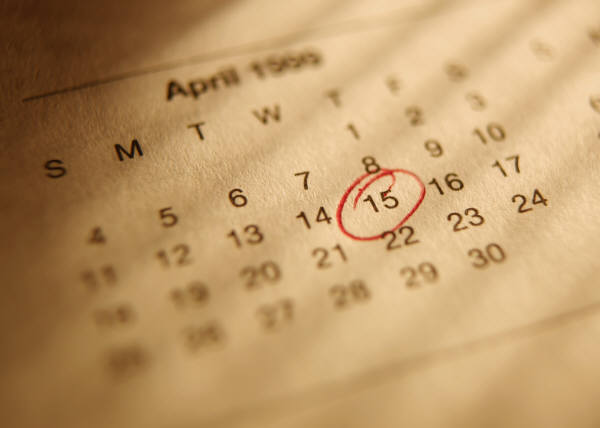 How to be “Grant Ready”
Maintain a “Grant Ready” checklist 
Have easily accessible copies of frequently requested documentation
Certificate of Incorporation
Constitution
Most recent audited financial statements
Proof of tenure
Up to date membership details
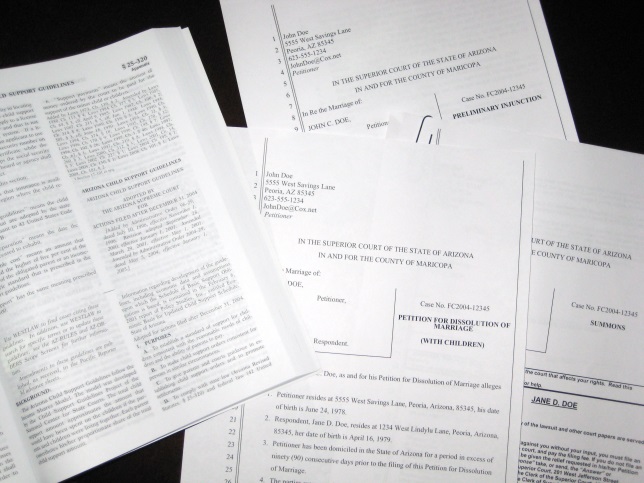 Grant Ready Checklist
ABN
Incorporation Number
Date of Incorporation
Incorporation status
Bank account details 
GST status
Date registered for GST
Full legal name
Street address
Real property description
Postal address
Tenure agreement
Club accountable officer and contact details
Contact person and contact details
Brief description of the organisation, its history, location and core business
Land owners’ permission
Next….
Identify the appropriate grant	
Thoroughly review a copy of the funding guidelines.
Contact the funding provider to confirm that your project meets the guidelines and seek feedback for your proposal.
Begin gathering requested documentation.
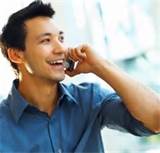 Guidelines …. Most important!
Objectives and description of the grant
Eligibility criteria
Important dates
Funding categories
Assessment criteria
Obligations if successful
Lodgement information
Contact details
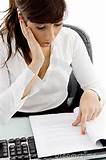 Writing the Application
Answer each question fully but succinctly.
Support answers with research and documentation. Add attachments if needed and able, and reference them.
Keep the presentation simple. No superfluous supporting material.
Refer back to the funding guidelines and assessment criteria regularly to answer each question.
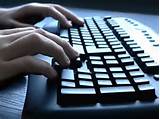 Writing the Application
Presume that the assessor knows nothing about your sport or activity.
Assume the assessor does not know acronyms.
Use key words referred to in the guidelines or other department literature.
Be specific.  Ie “The project will benefit 100 children aged 5 to 8 years” rather than “The project will benefit a large number of children”.
What is the point of difference of your project?  Add value.
Presentation
Simple and consistent formatting.
Informative headings to break up the text.
White space.
Bullet points.
Include relevant photos, maps or diagrams.
Organise appendices with a contents page and page numbers (perhaps a coloured page).
Do not bind unless specified.
If a template is provided, do not change it.  Keep headings, tables and layout as provided.
Content
Project descriptions. 
Often word limited.
Needs to include who, what, when and why.
Use key words in the guidelines, stress outcomes and benefits to the community.
Content
Substantiating need.
Background to the project.
How did you identify the need?
Attach supporting documents (eg ABS stats, research), letters of support relevant to project only.  Show community consultation.
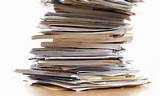 Content
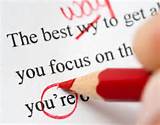 Provide a cover page or letter.
Get someone else to proof read.  Sometimes the fund providers will give feedback before submission (eg Dept NPRS&R).
Check how many copies are required. Keep a copy of everything for yourself, including supporting documents.
Check the checklist.
After your success…
Read the funding agreement and make sure you understand all aspects.
Funding agreement is a legal contract.
Acknowledgement  -  follow guidelines and deliver as promised.  Keep records for acquittal.
Understand the acquittal requirements before you commence the project.
If changes need to be made, ask for permission from funding provider.
Account the grant separate from other business.
Celebrate!!
My good luck so far…
More than $750 000 (over $200 000 in last two years)
State Government Sport and Rec grants for: 
infrastructure (baseball backnets, fencing, dugouts, lighting), 
education (officials’ training, committee governance workshops, first aid) 
equipment (portable infrastructure, baseball equipment) 
club promotions (flyers, banners, signs)
Athlete assistance
So far ….
Federal Government
    Volunteer Grants
Volunteer equipment  -  BBQs, mowers, grounds equipment, AV equipment, IT equipment, software, furniture, work station
Athlete assistance – Local Sporting Champions
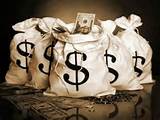 So far….
Local Government
Infrastructure  -  fencing, lighting, field maintenance   MBRC
Training  -  Governance workshops and assistance   BCC
Strategic Plans     MBRC
Event funding       MBRC
Athlete assistance     MBRC
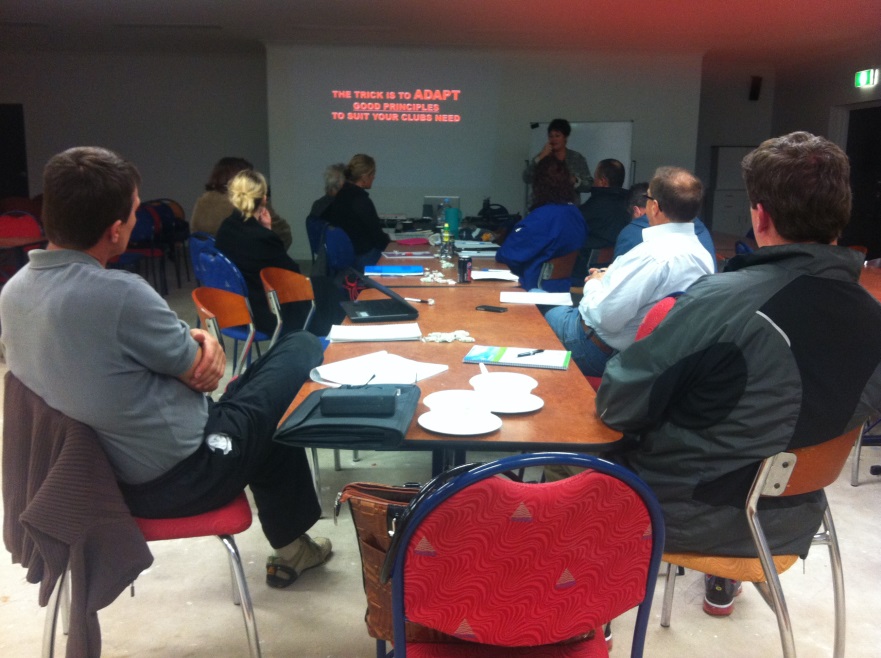 …….
GCBF
Ride-on mower, IT equipment
Suncorp Sunwise
Shade shelter
Woolworths Community Grants
Junior equipment
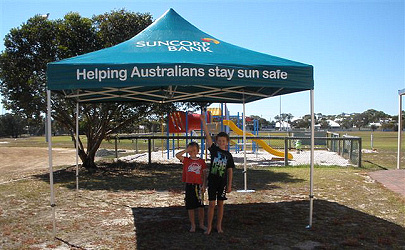 Acknowledgements
“Tapping the Money Tree” 
      Miriam Martin
“Grant Writing”
      CPR Group, Steve Connelly
“Writing Funding Submissions”
      Qld Dept NPRS&R – North Coast Region